Judges
Palm Beach Lakes
July-August 2016


Dan Jenkins
Introduction
Moses lived 120 years; Joshua lived 110 years
Faithfulness of Joshua’s generation
Another generation—arose who left God
Fifteen Judges (13 in book of judges)
Period of judges 350-450 years (cf. 1 Kings 6:1)
Lifestyle during this time, from being nomads to becoming a unified nation with a king
List of the Judges
Othniel
Ehud
Shamgar
Deborah
Gideon, Abimelech
Tola, Jair, Jephthah
Ibzan, Elon, Abdon
Samson, Eli, Samuel
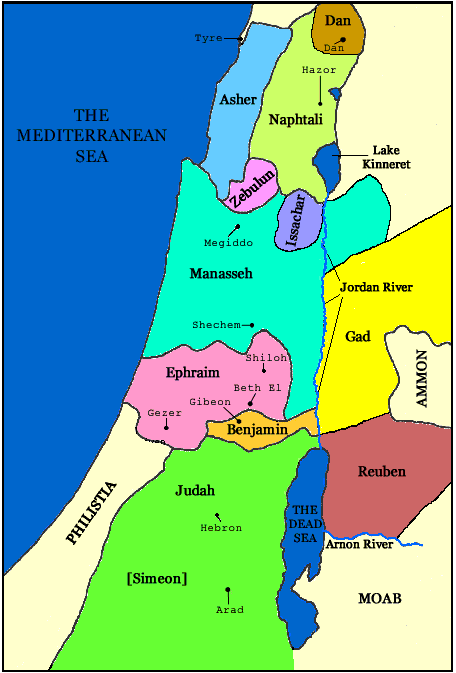 Judges—Chapter 2
1-6: Israel’s disobedience
7-10: Death of Joshua
11-23: “Clock” of Judges
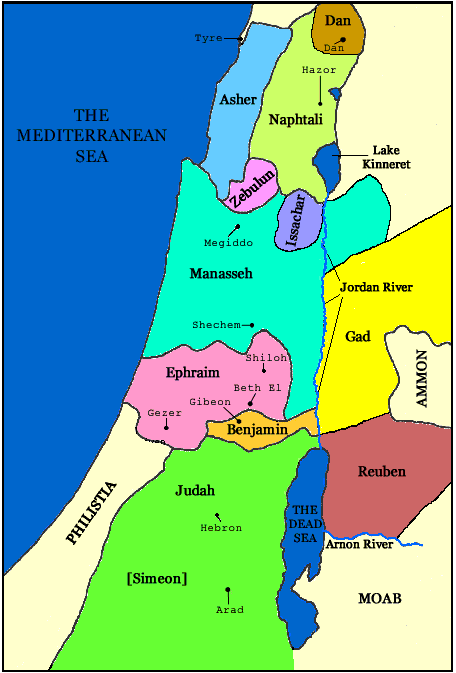 Judges—Chapter 1
1-19: Judah, Simeon, Caleb
21-26: Benjamin
27-28: Manasseh
29: Ephraim
30; Zebulon
31-32: Asher
33: Naphtali
34-36: Dan
Cf  Chapter 3:1-5
Faithful
“Clock”
of the Judges
Deliverer/Judge
Idolatry
Repentance
O
Othniel
Faithful
Deliverer/Judge
Idolatry
Repentance